Name of course here
Monthly performance overview
Template
Notes
This template is a guide with suggestions - you’re welcome to add as many metrics as you find relevant to your organization (but remember, sometimes short and sweet does the trick!)
It can also be useful to visualize the information. You can add slides with graphs using the following input on Google Slides. Once you’ve created a chart, edit it by selecting “open source” in the top right of the chart.
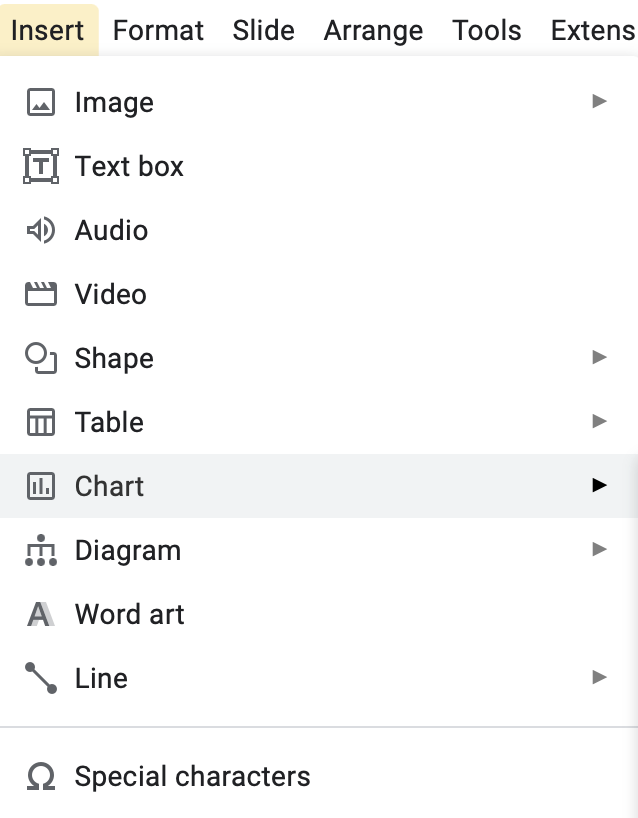 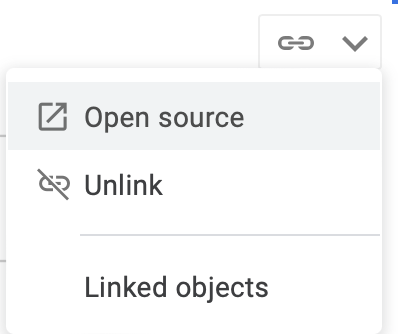 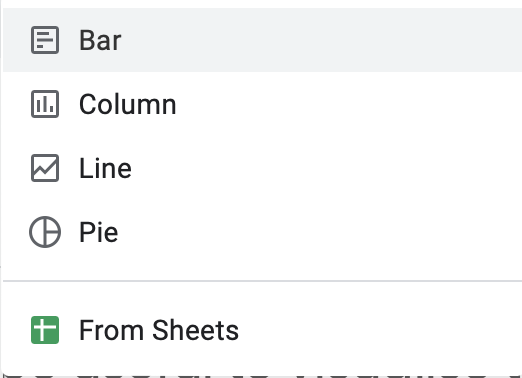 ‹#›
‹#›
[Insert month] KPI updates
‹#›
‹#›
[Insert month] KPI updates
Monthly revenue (example chart)
$1,100,000
$1,050,000
$1,000,000
$985,000
$1,000,000
$950,000
$950,000
$900,000
January
February
March
‹#›
‹#›
[Insert month] conversion updates
‹#›
‹#›
[Insert month] team updates and shoutouts
‹#›
‹#›